Non-iterative JIVE for Data Integration
Qing Feng
Joint Work with Jan Hannig, J.S. Marron
Mar. 24th , 2016
1
Modern Data Challenge
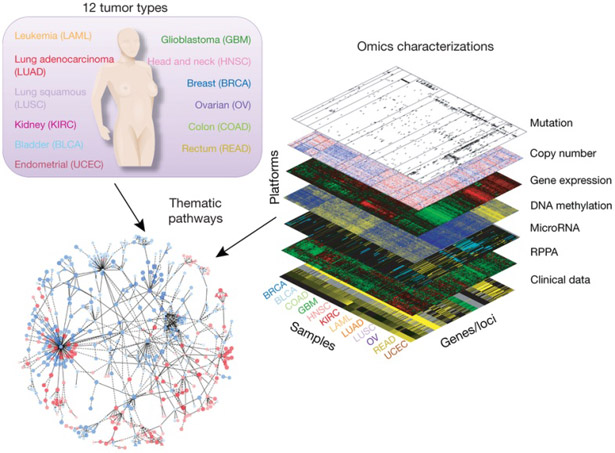 Subject
Feature
Integrate diverse information from disparate data sets 
Gain unified and insightful understanding  by  simultaneously exploring the joint variation and the individual variation
Figure : The Cancer Genome Atlas Research Network, Weinstein, J.N., Collisson, E.A., Mills, G.B., Shaw, K.M., Ozenberger, B.A., Ellrott, K., Shmulevich, I., Sander, C., and Stuart, J.M. (2013) 
The Cancer Genome Atlas Pan-Cancer analysis project.
2
Modern Data Challenge
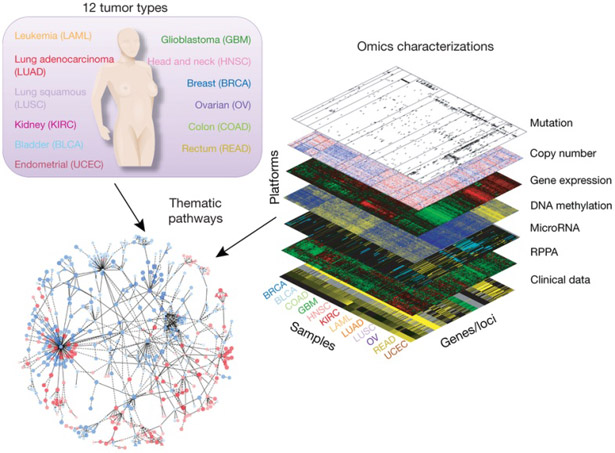 Subject
Feature
Well defined intrinsic joint and individual variation to generate an identifiable decomposition
Heterogeneous high dimensional data sets
Figure : The Cancer Genome Atlas Research Network, Weinstein, J.N., Collisson, E.A., Mills, G.B., Shaw, K.M., Ozenberger, B.A., Ellrott, K., Shmulevich, I., Sander, C., and Stuart, J.M. (2013) 
The Cancer Genome Atlas Pan-Cancer analysis project.
3
Integrated Analysis
Lock et al (2013) : Joint and individual variation explained (JIVE)
Formulate it into a matrix decomposition problem
But no guarantee of satisfying the definitions
Slow iterative computation 
A need for arbitrary normalization 

Our improvements
An insightful interpretation of extracted variation 
Fast non-iterative calculation 
Improve identifiability
Normalization-free heterogeneity addressment
4
[Speaker Notes: Literature review]
Toy Example
Analyze a two-block data set
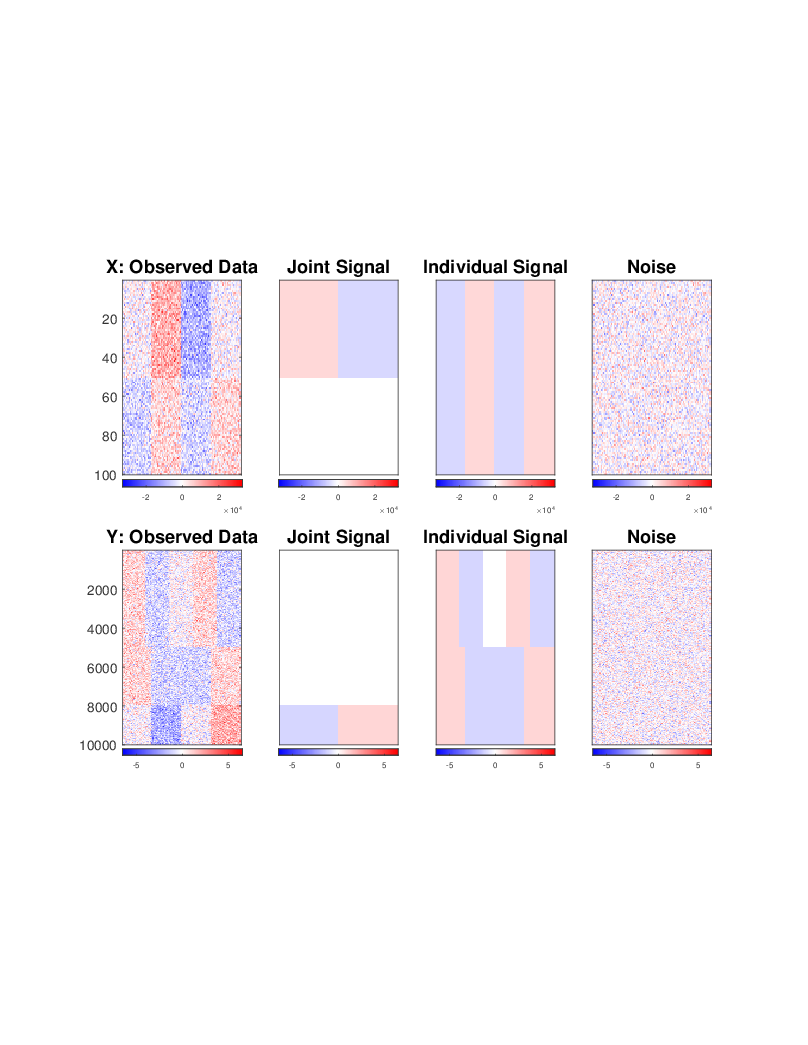 Example:
X = Gene expression (GE)



Y = Copy number (CN)
Toy Example
Sum of two types of signals and noise
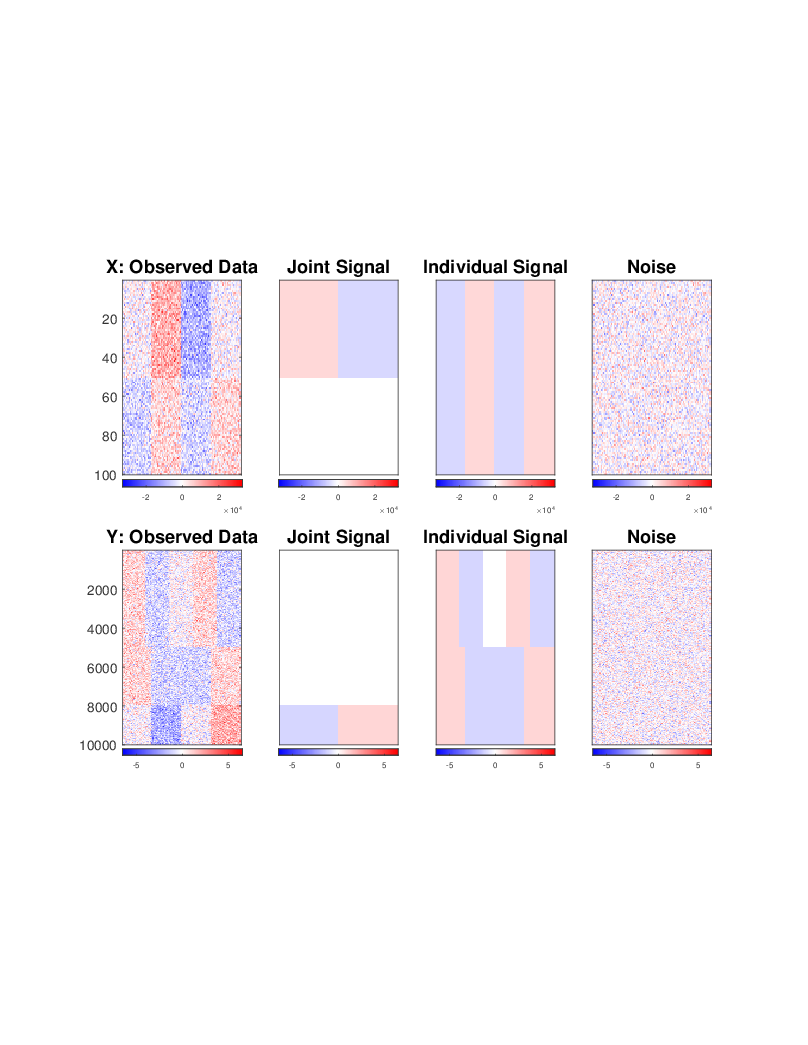 Example:
X = Gene expression (GE)



Y = Copy number (CN)
Toy Example
Matrices containing joint variation
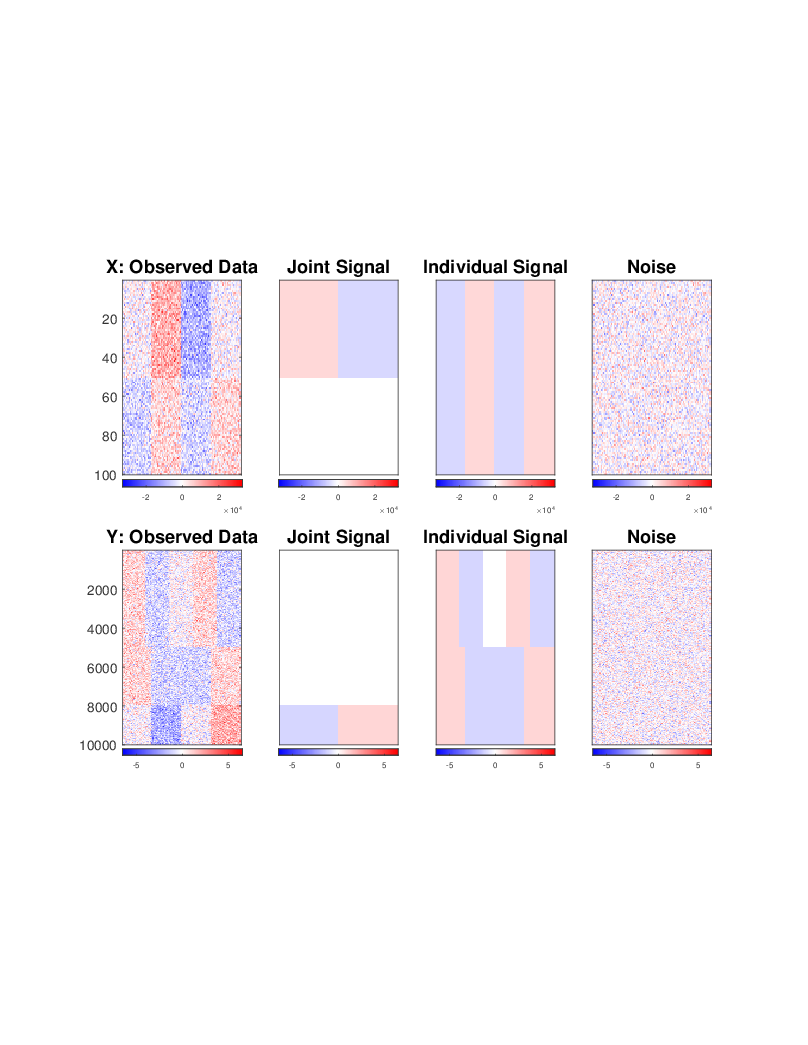 Example:
X = Gene expression (GE)



Y = Copy number (CN)
one variation component
a contrast between the left and right halves
Toy Example
Matrices containing individual variation
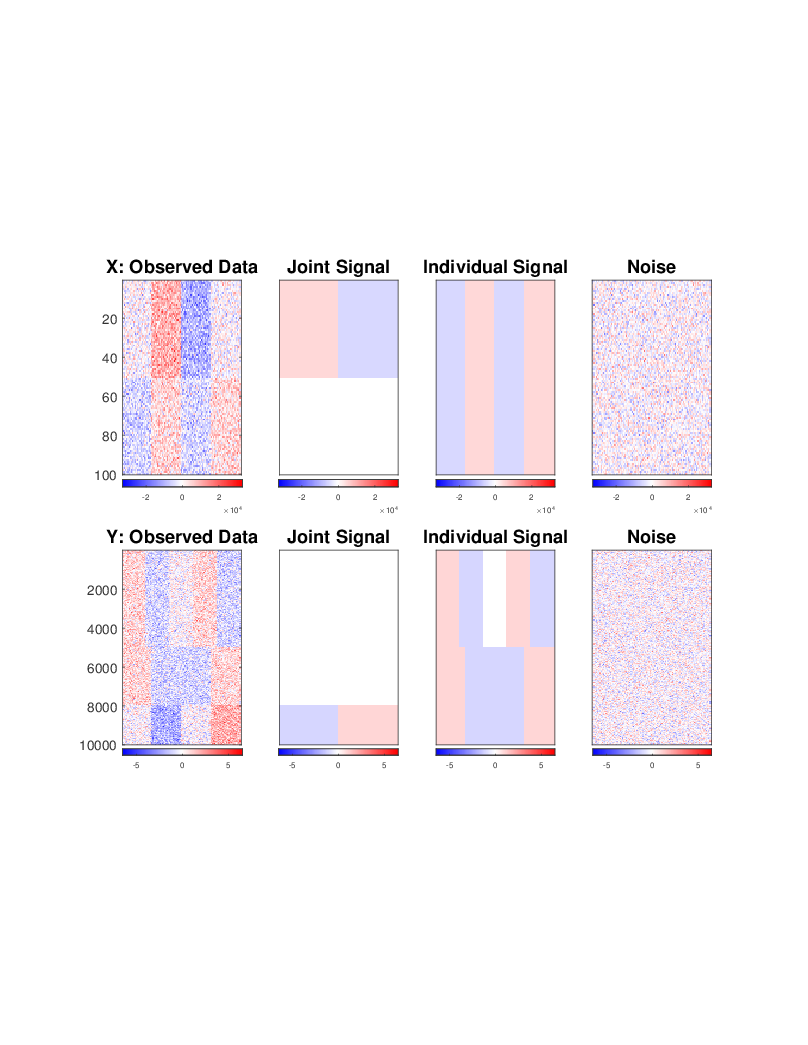 Example:
X = Gene expression (GE)



Y = Copy number (CN)
one contrast in X and two contrasts in Y
Toy Example
SVD on concatenation of the two matrices
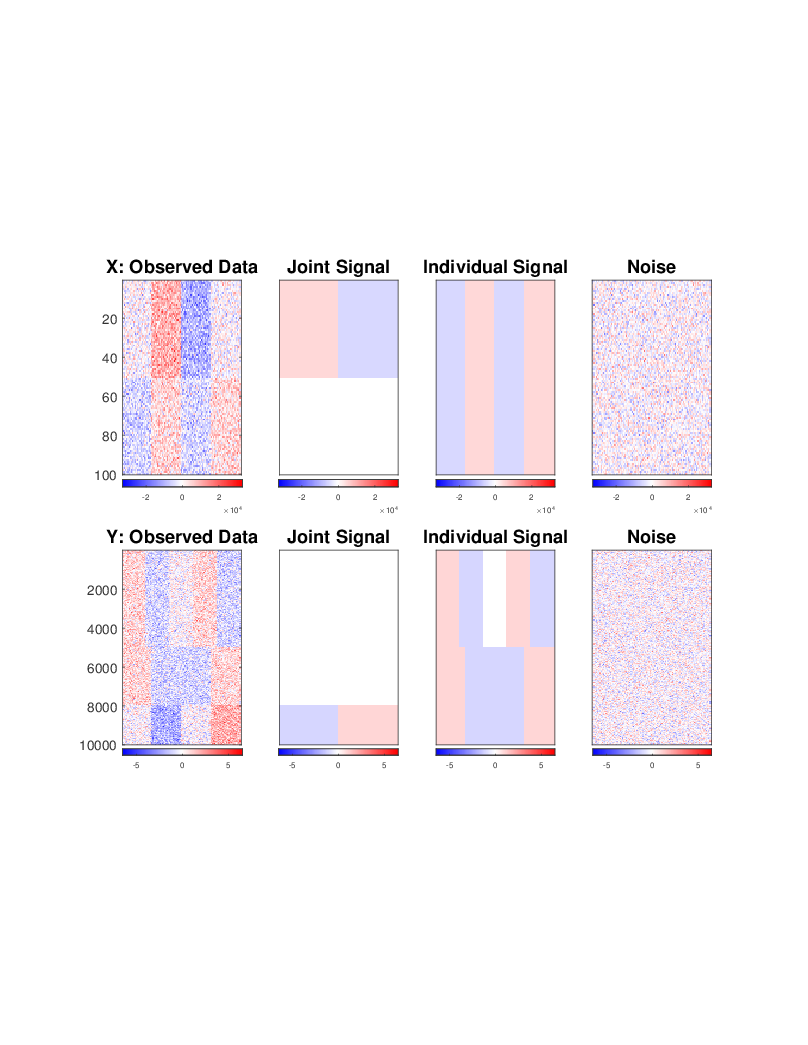 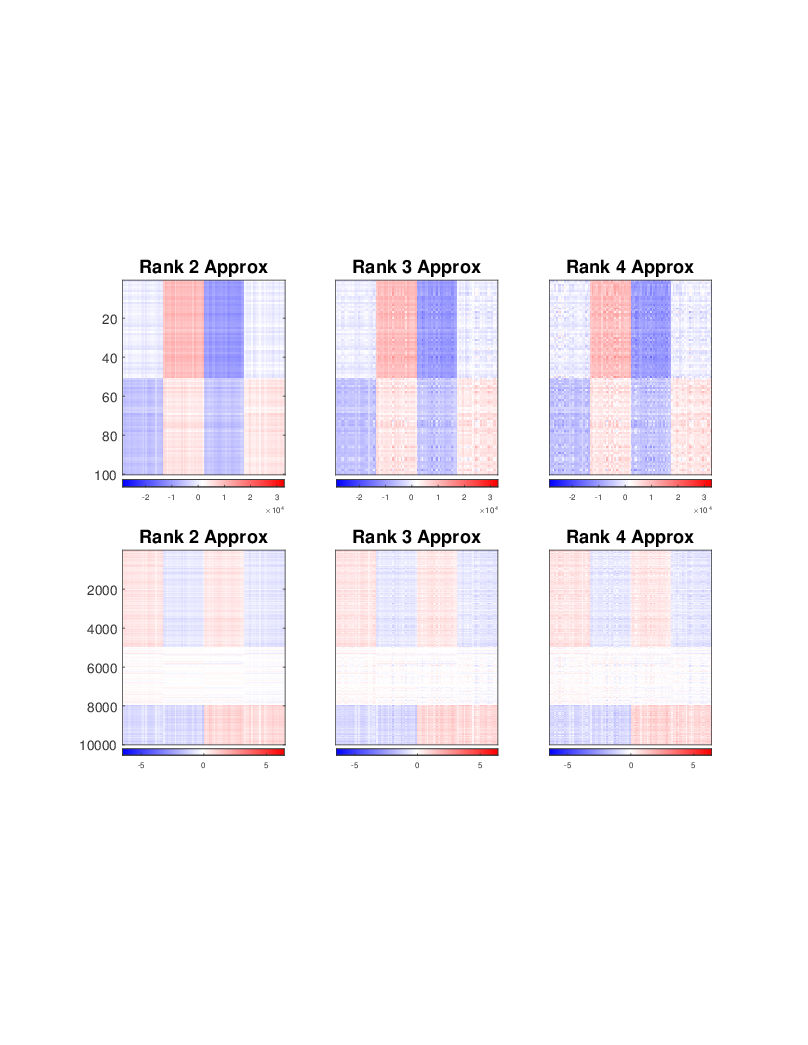 Only capture signals in X
Lose individual signals in Y
Toy Example
PLS analysis
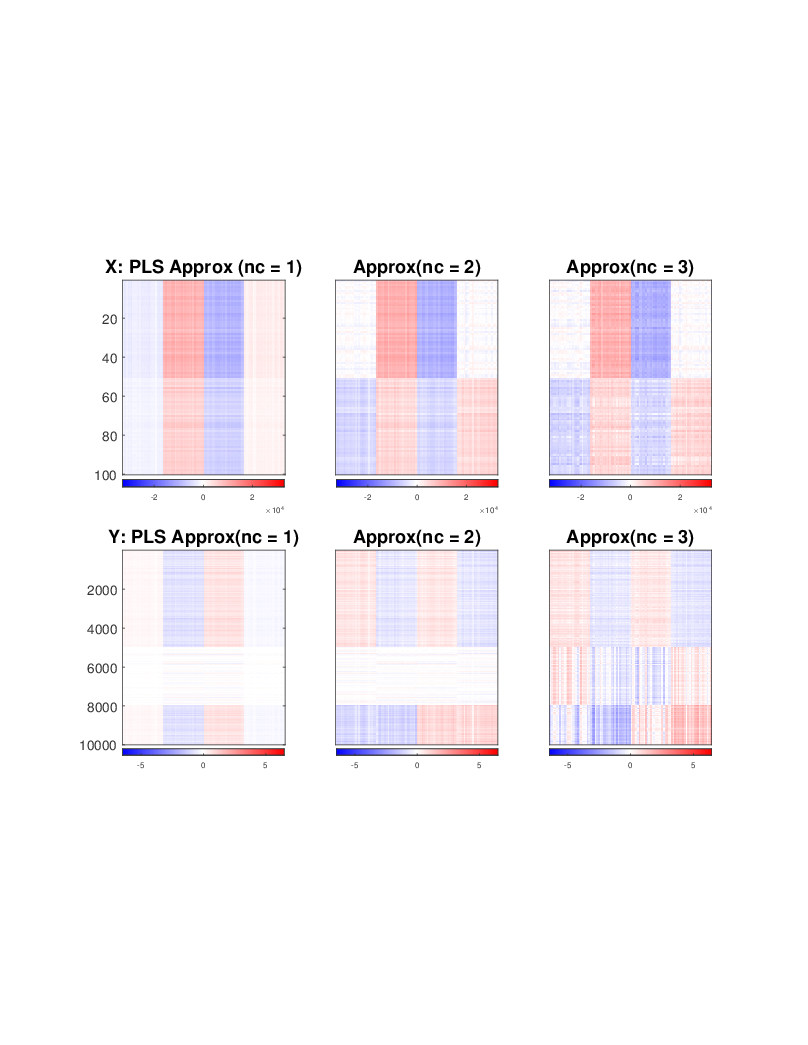 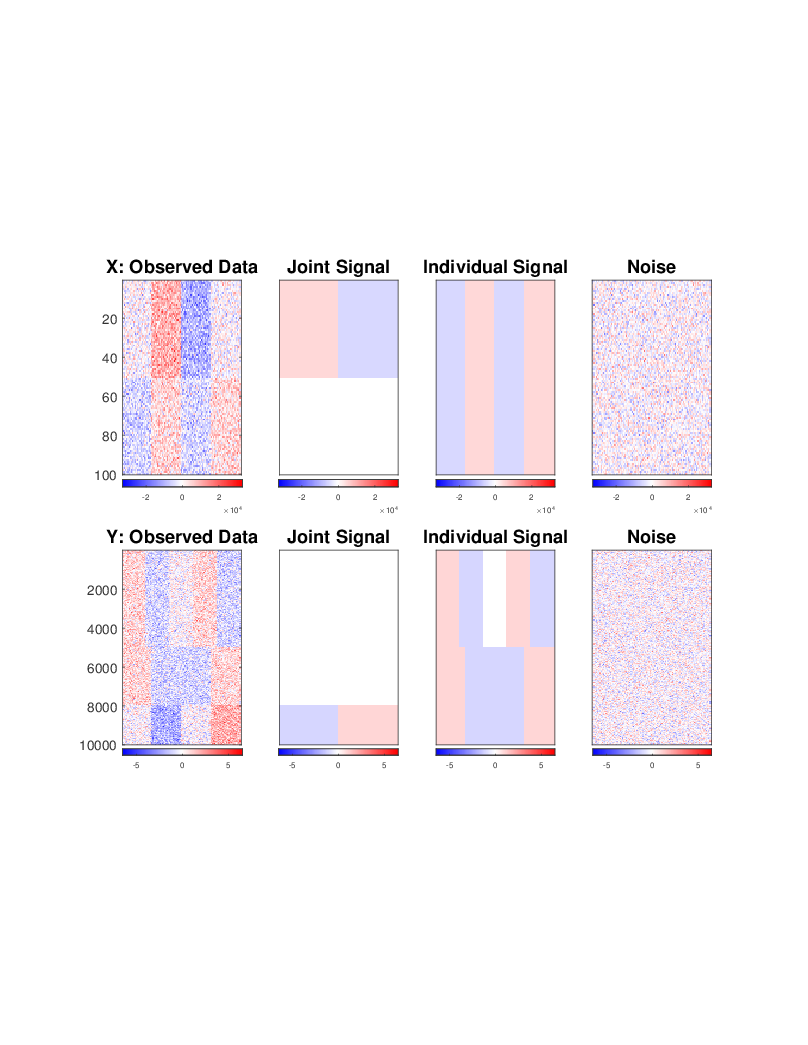 Provide mixtures of the joint and some individual
Fail to distinguish the two types of variation
Toy Example
Old JIVE
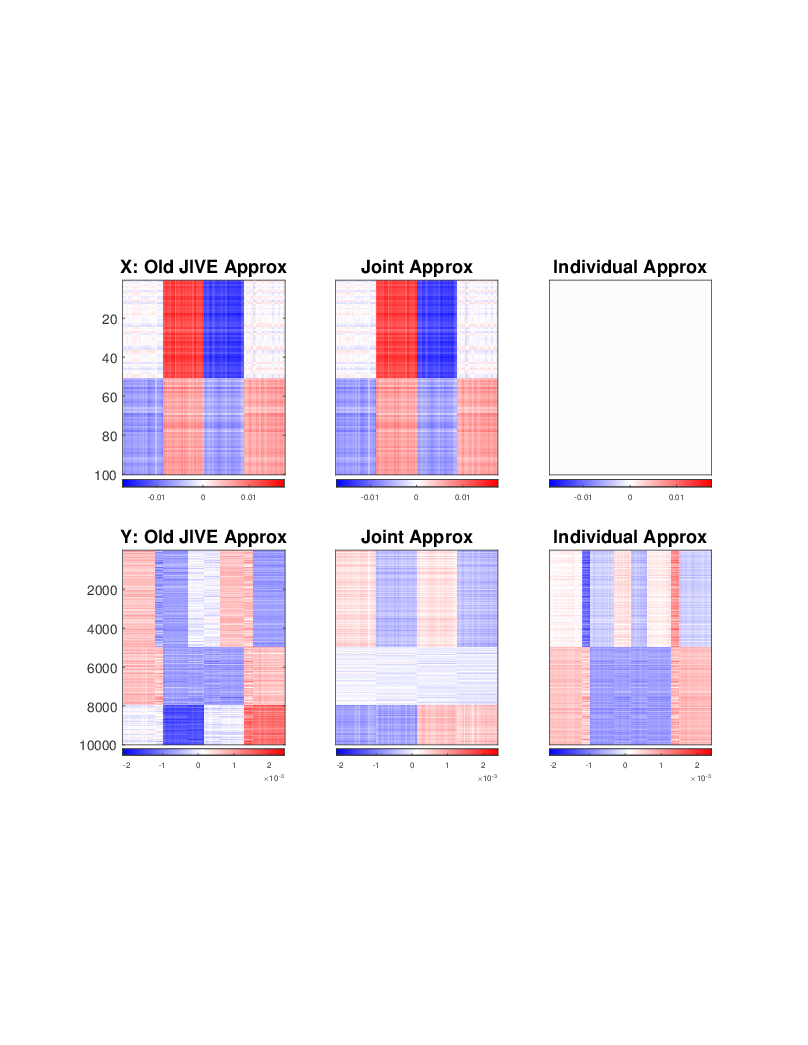 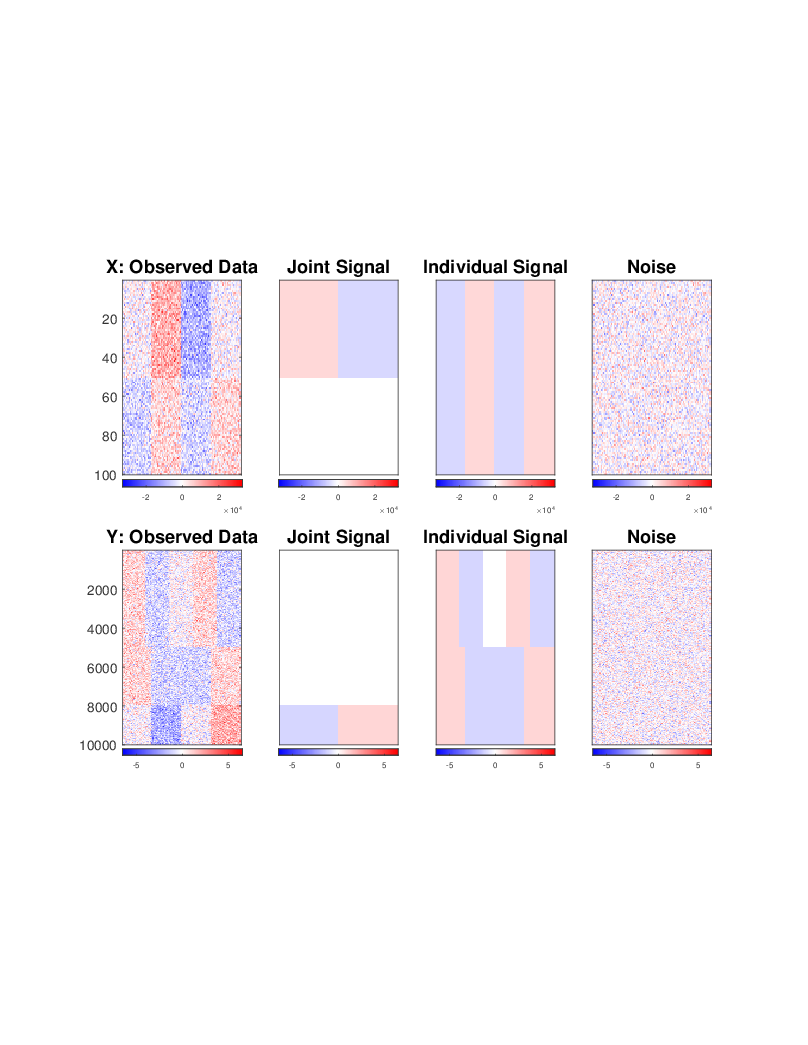 Incorrectly contain the individual X in the joint 
A Frobenius normalization
Toy Example
Our Non-iterative JIVE
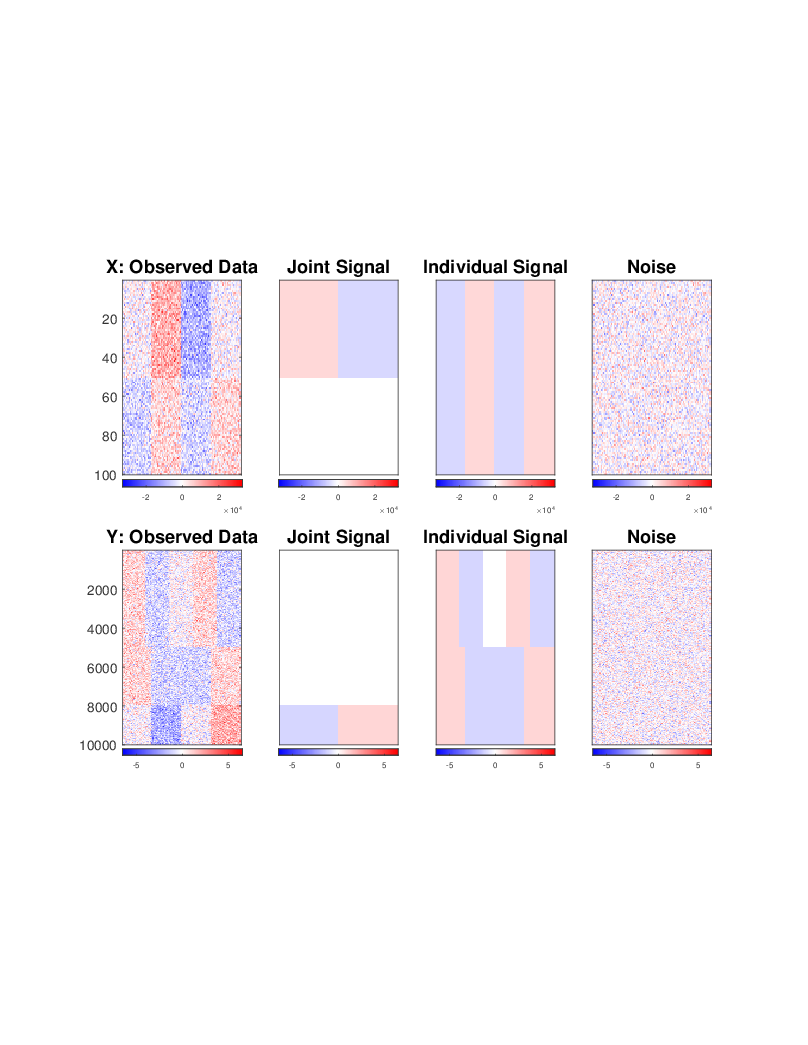 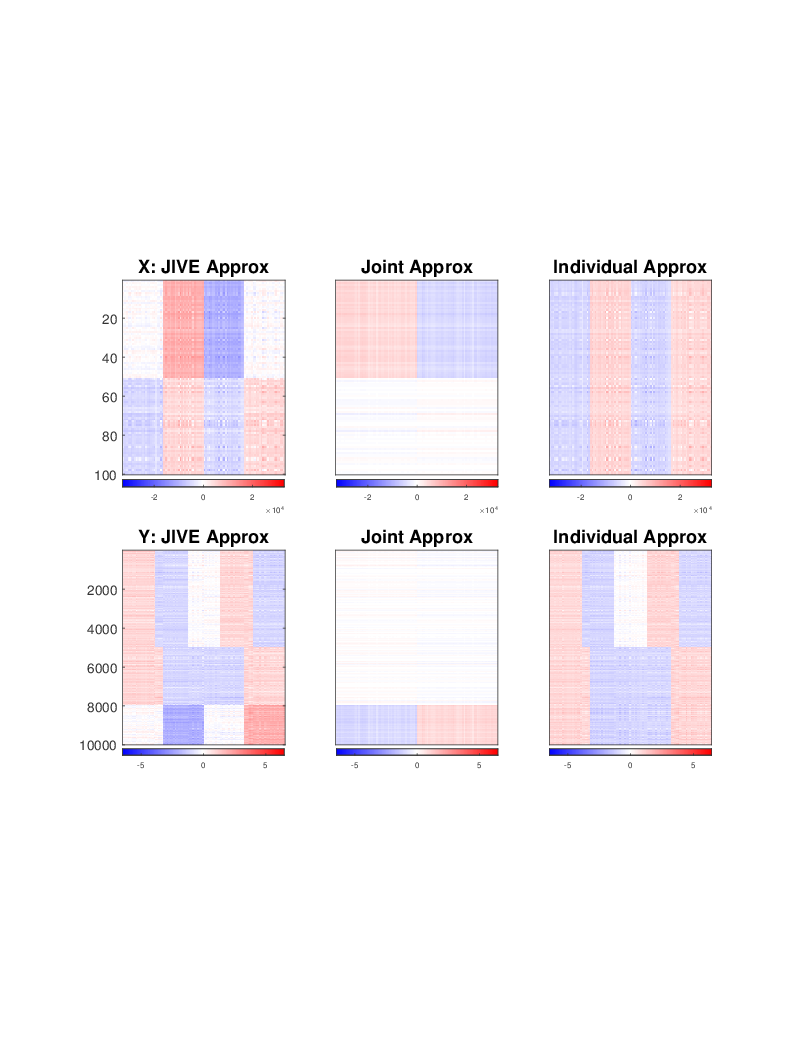 Well capture the two types of signal
Population Model
+
=
+
+
=
+
+
=
+
13
Population Model
+
=
+
+
=
+
+
=
+
14
Population Model
=
Might be different sets of basis 
But span the exact same row space
=
In the toy example
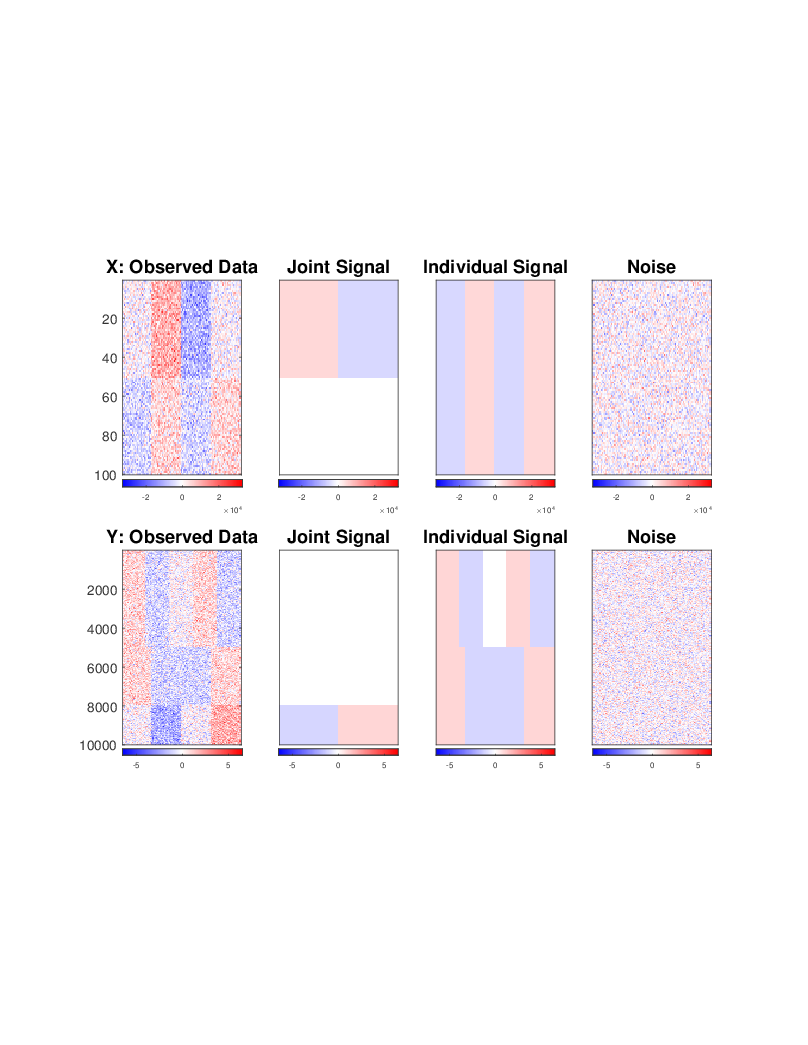 =
15
Population Model
=
Can be very different for each block
=
In the toy example
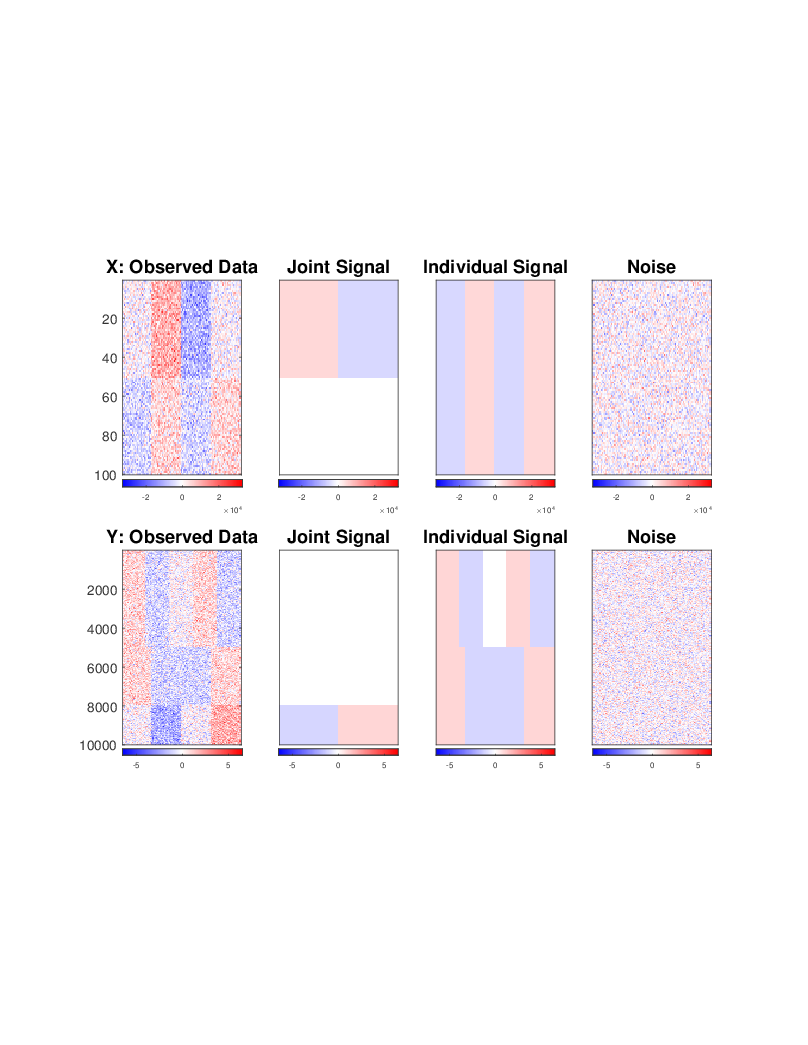 =
16
Population Model
+
=
+
+
=
+
+
=
+
17
Estimation Approach
A three-step algorithm
Step 1: Initial signal extraction by low rank SVD approximation    

Step 2: Extract the joint score space based on perturbation theory

Step 3: Reconstruct based on projection onto each estimated row spaces
13
Estimation – Step 1
# 1 thresholds for each data block
Extract signal based on singular values   
Perform for each block separately
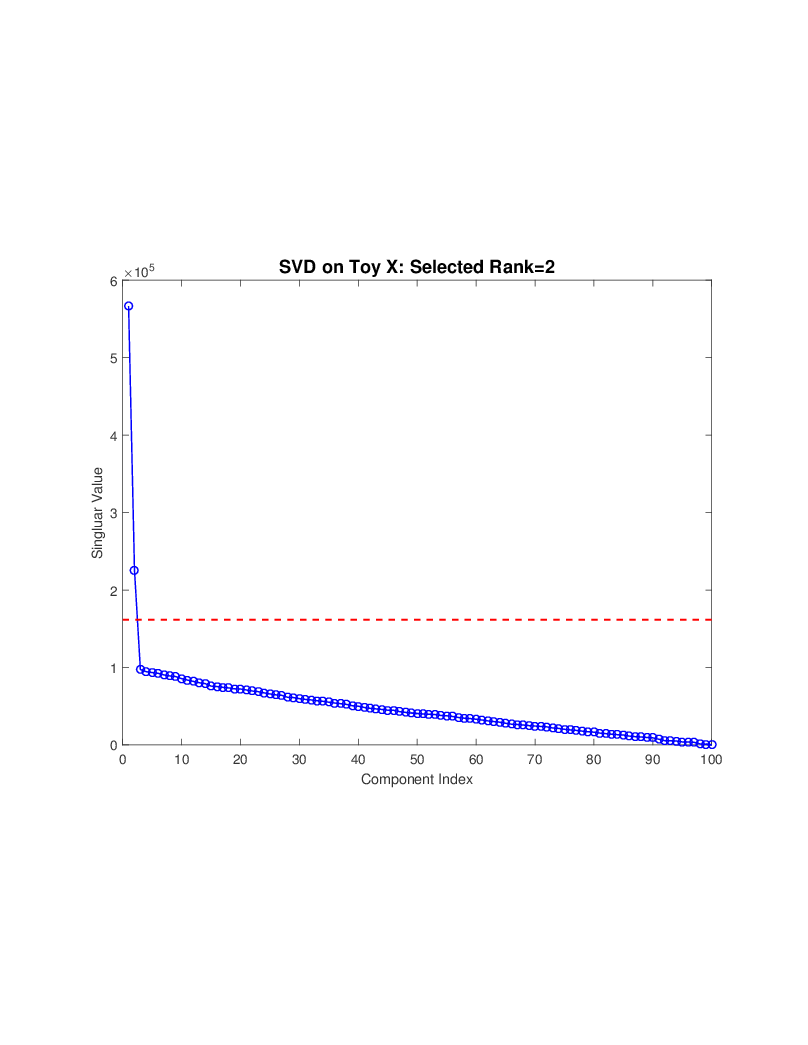 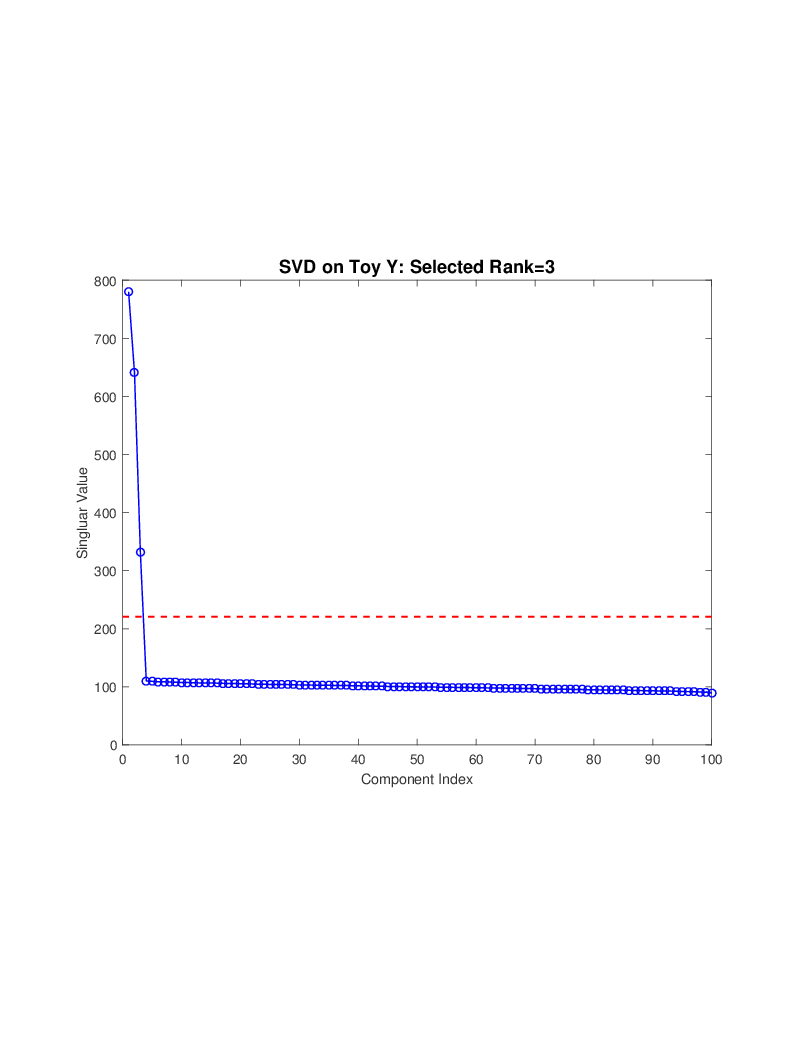 19
Estimation – Step 2
Theoretical signal score spaces
Extract joint signals based on perturbation theory
Different but are 
expected to be close
Perturbed
Extracted signal score spaces
20
Estimation – Step 2
21
Estimation – Step 2
22
Estimation – Step 2
23
Estimation – Step 3
Project data blocks to each row spaces






Obtain estimations of each structure matrices
Times loading, singular value and basis in row together to recover each component
Row space
Data Block
Get Loading and singular value matrices
24
Post JIVE analysis
25
Application – TCGA Breast Cancer Data
26
Application – TCGA Breast Cancer Data
Joint between GE – CN – RPPA – Mutation
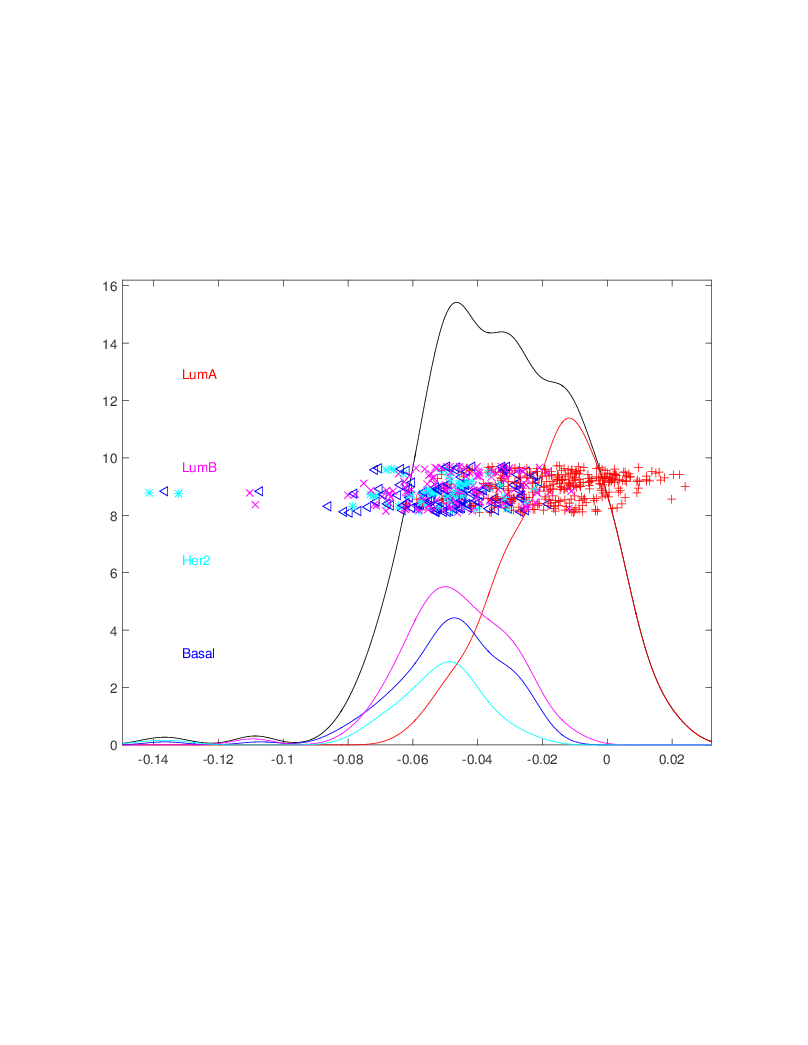 CNS 1
Application – TCGA Breast Cancer Data
Joint among the remaining individual GE – CN – RPPA
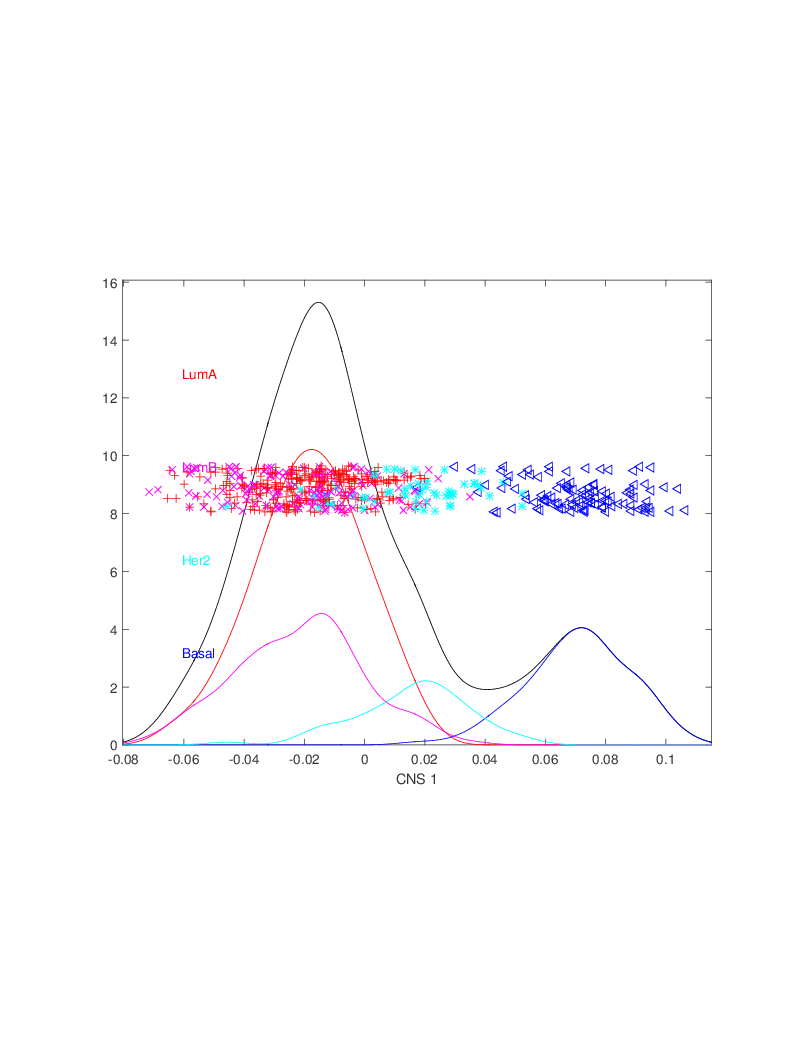 Application – Mortality Data
Male block Versus Female block
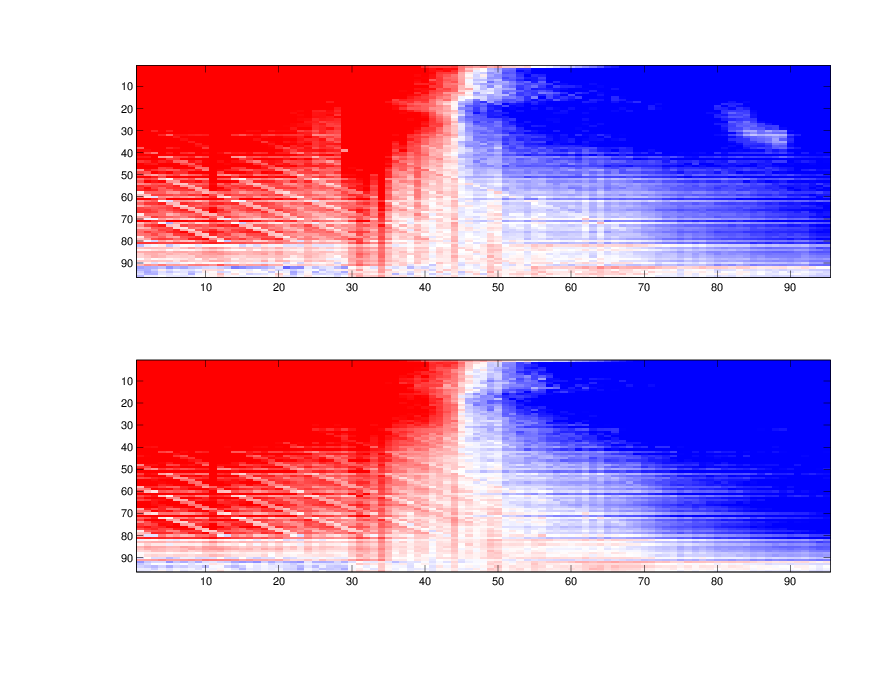 -
+
Age as features
(0 – 95)
Spanish Male
Years as Subjects (1918 - 2002)
Spanish Female
Age as features
29
First Joint Component - Male
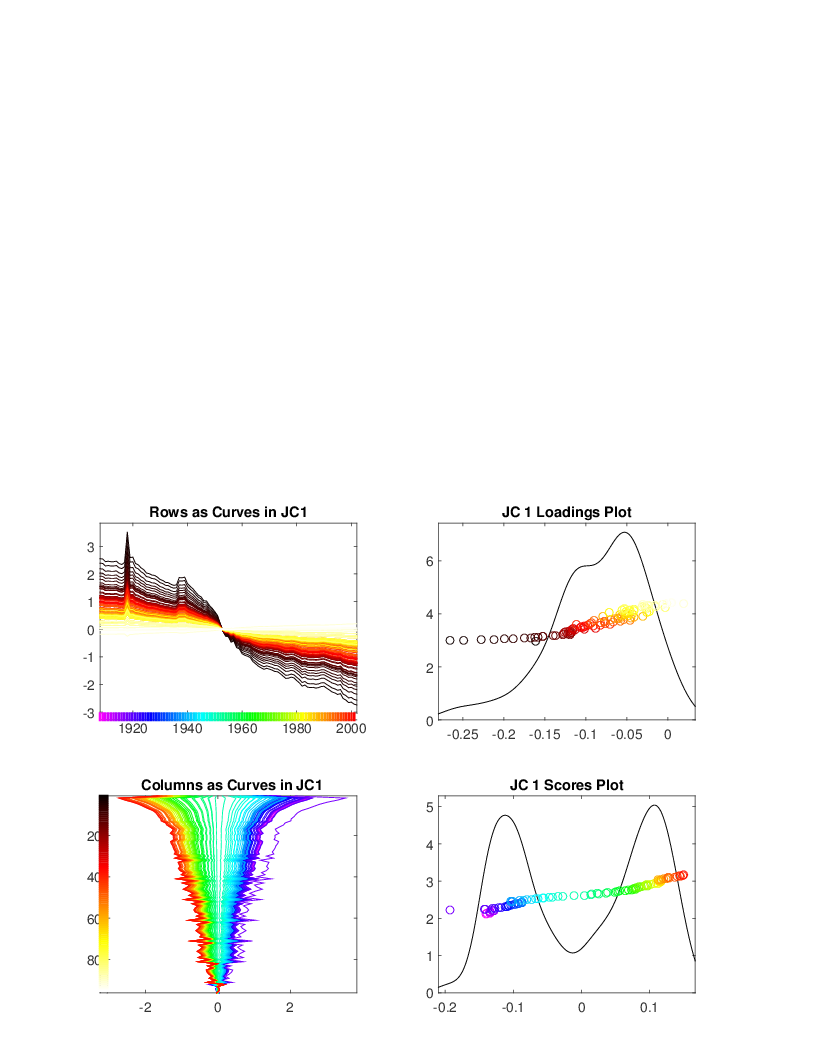 30
[Speaker Notes: Change to BSS]
First Joint Component - Female
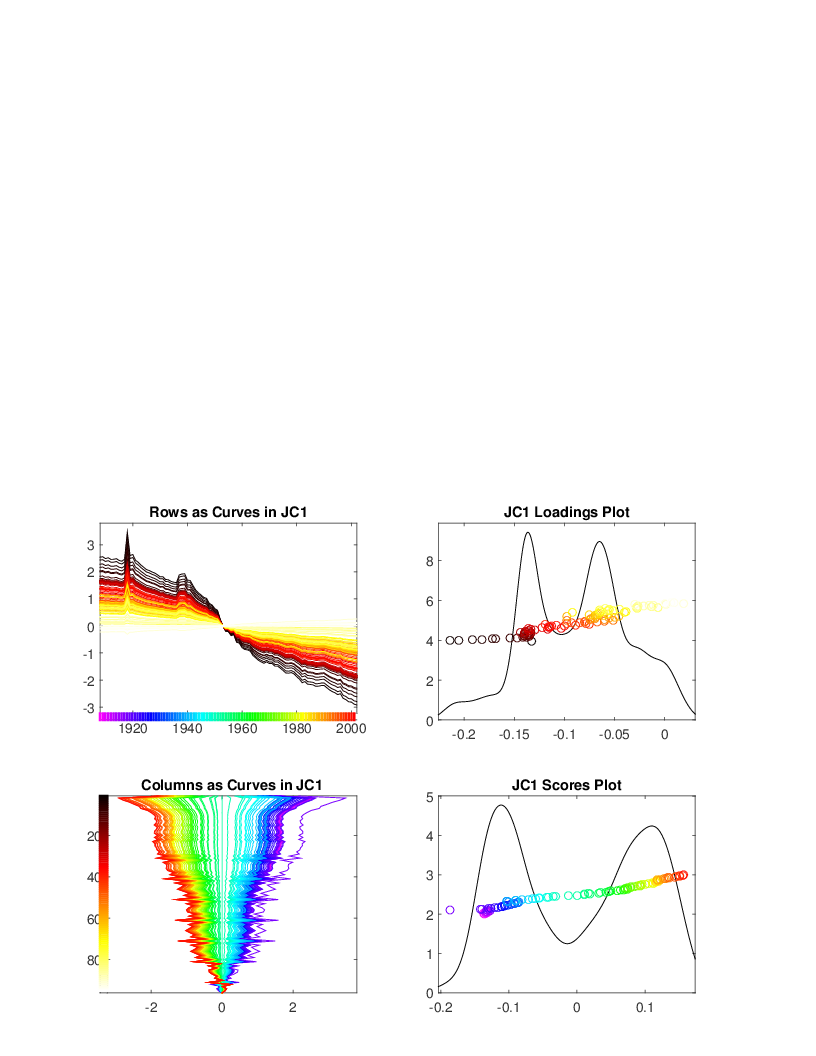 31
Second Joint Component - Male
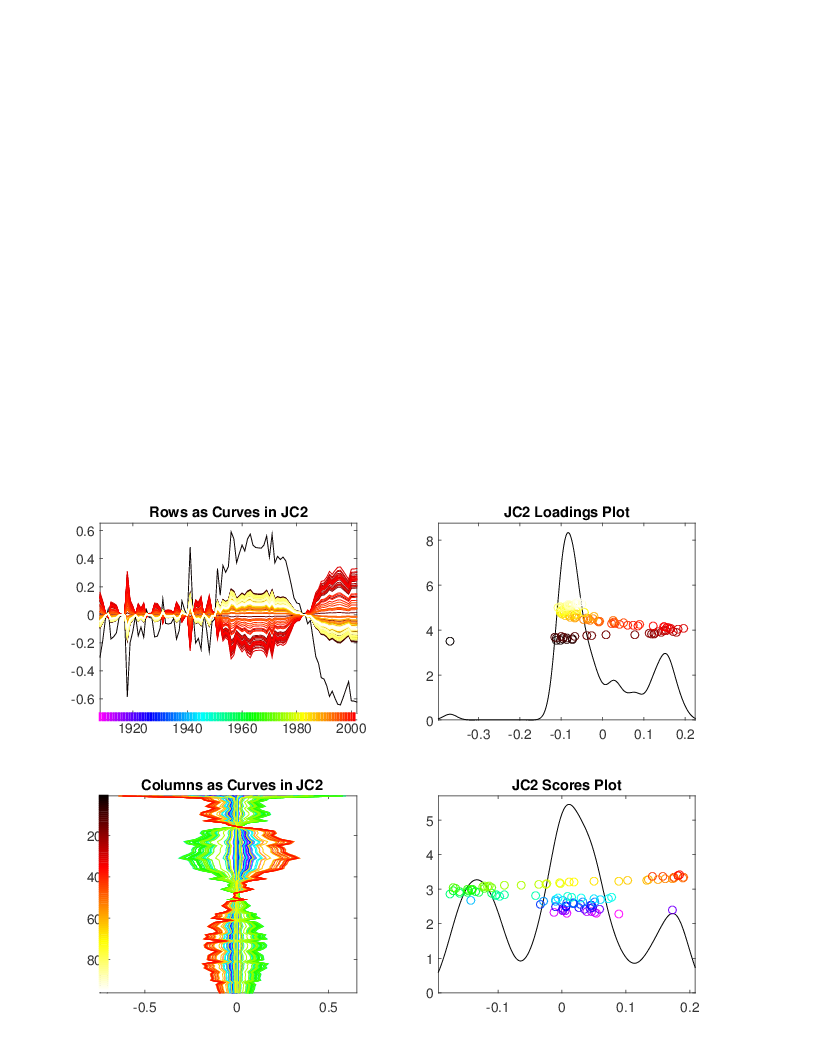 32
Second Joint Component - Female
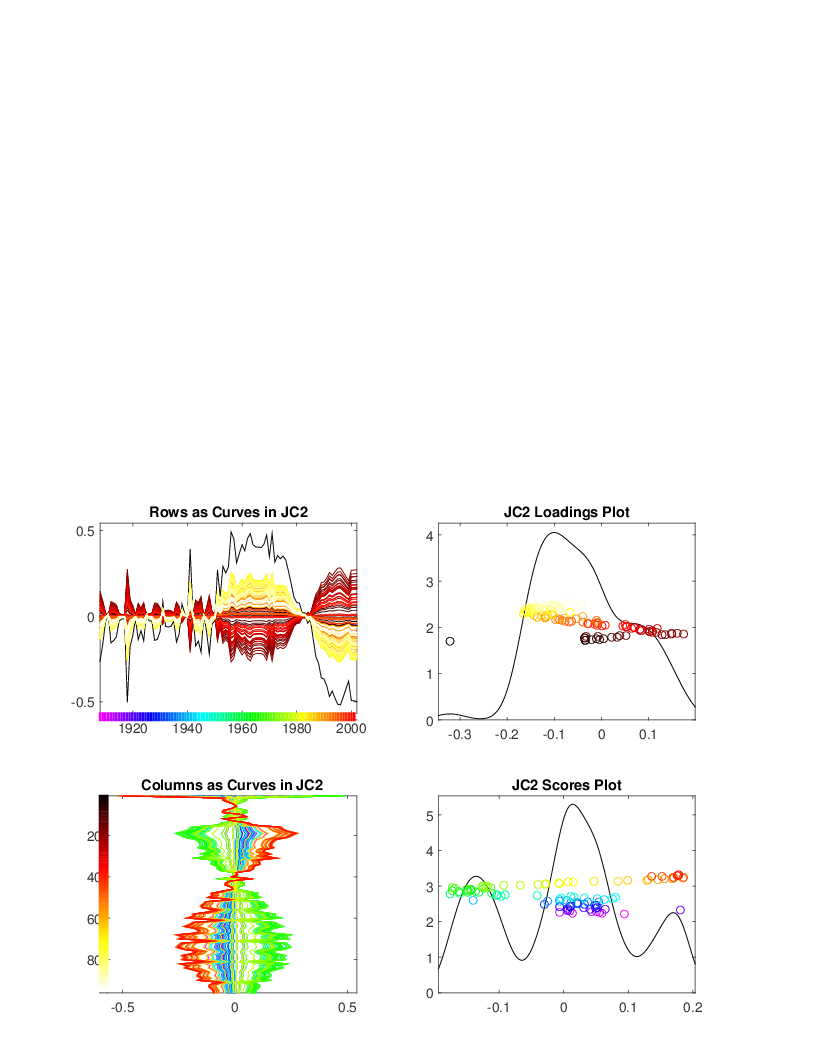 33
Individual Component - Male
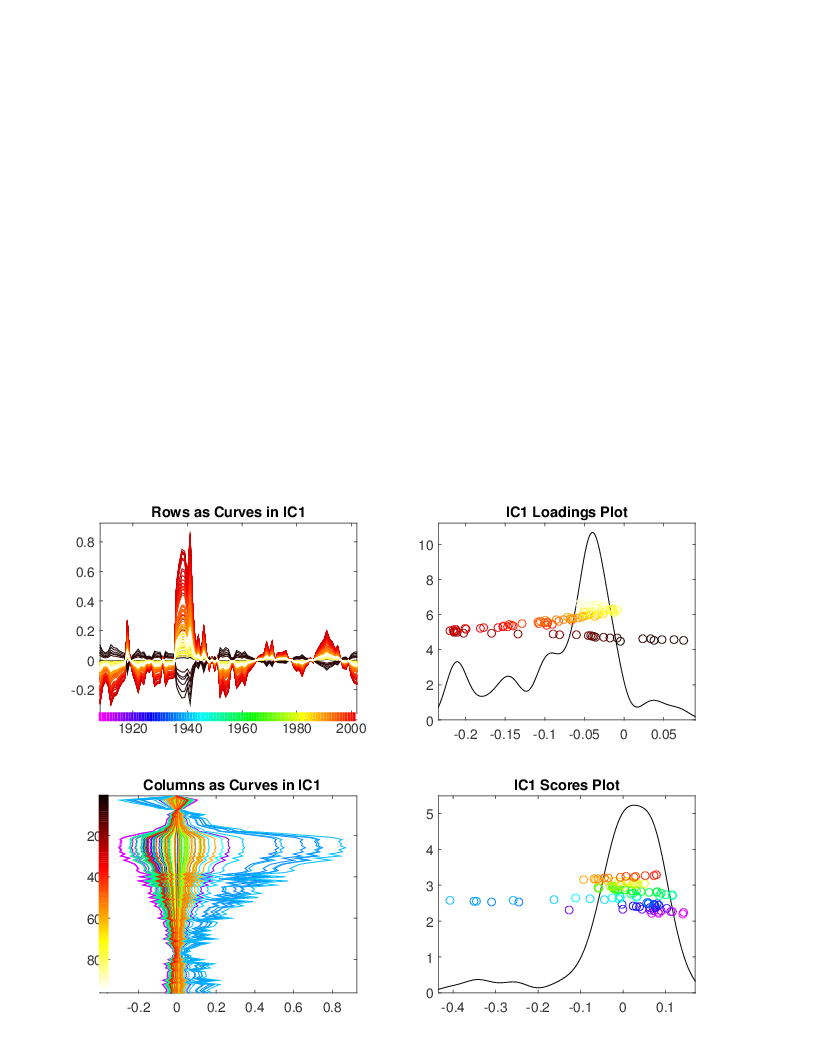 34
Individual Component - Female
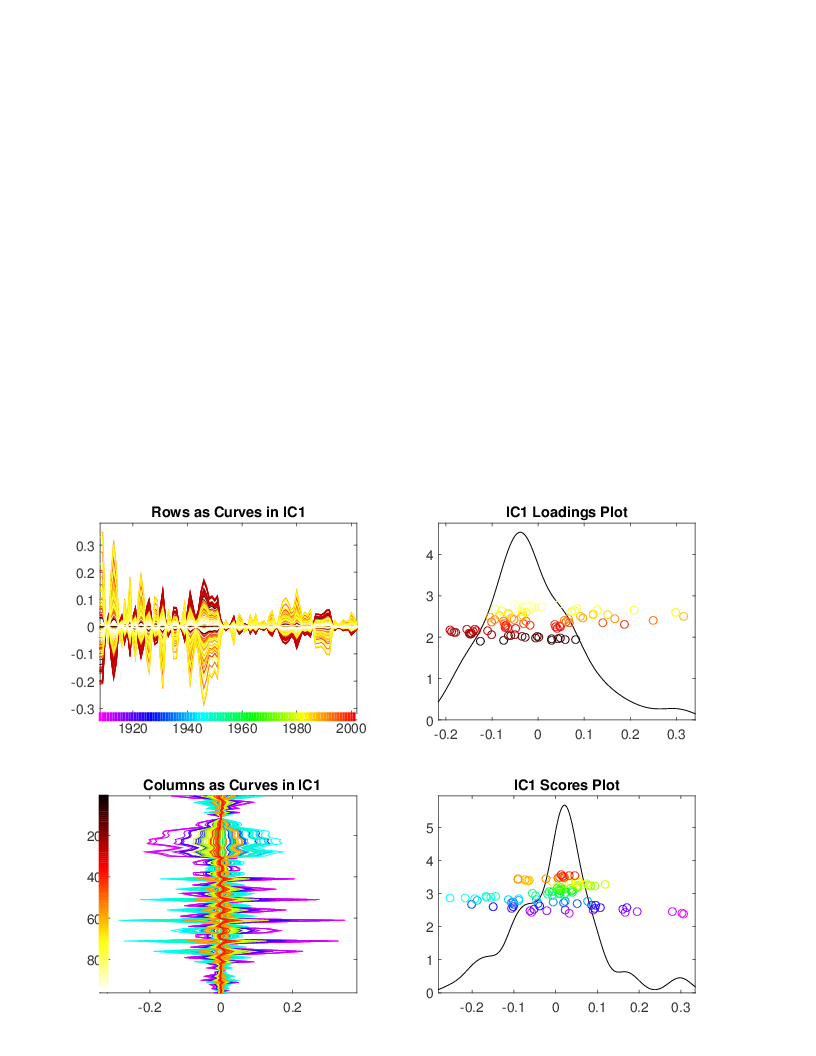 35
Future Work
Hierarchical JIVE decomposition

Supervised learning 

Additional applications
36
Thank you!
37
Appendix
38
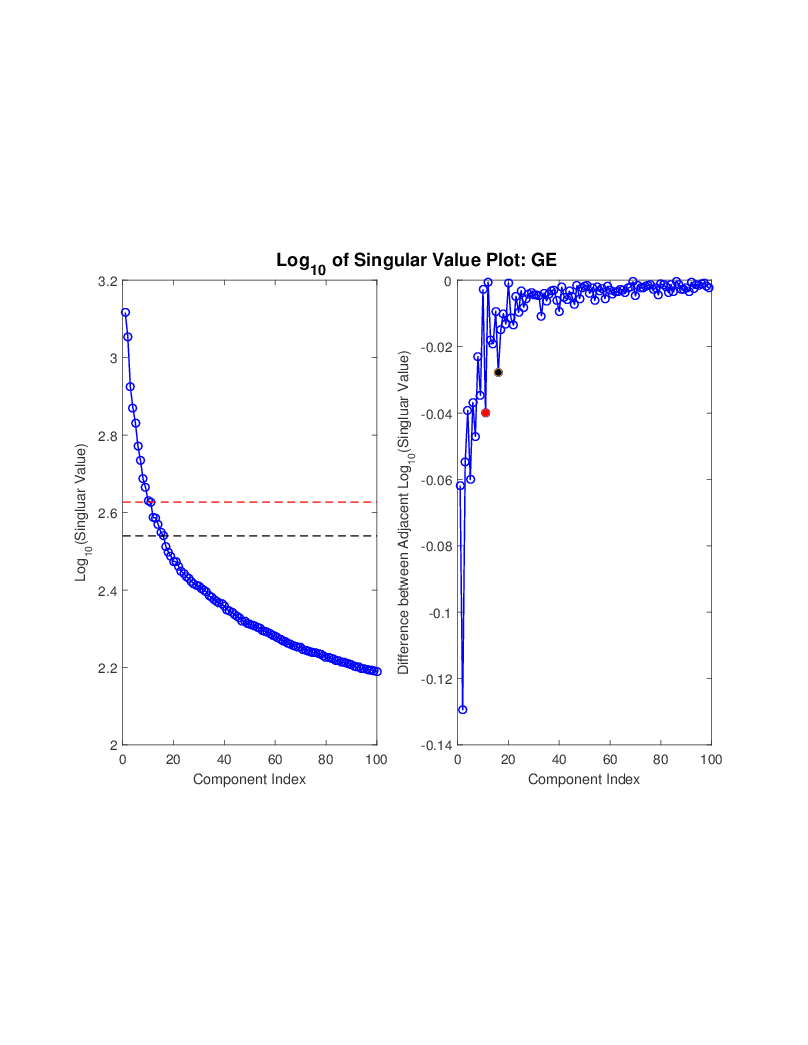 Suggested Rank： 11 / 16
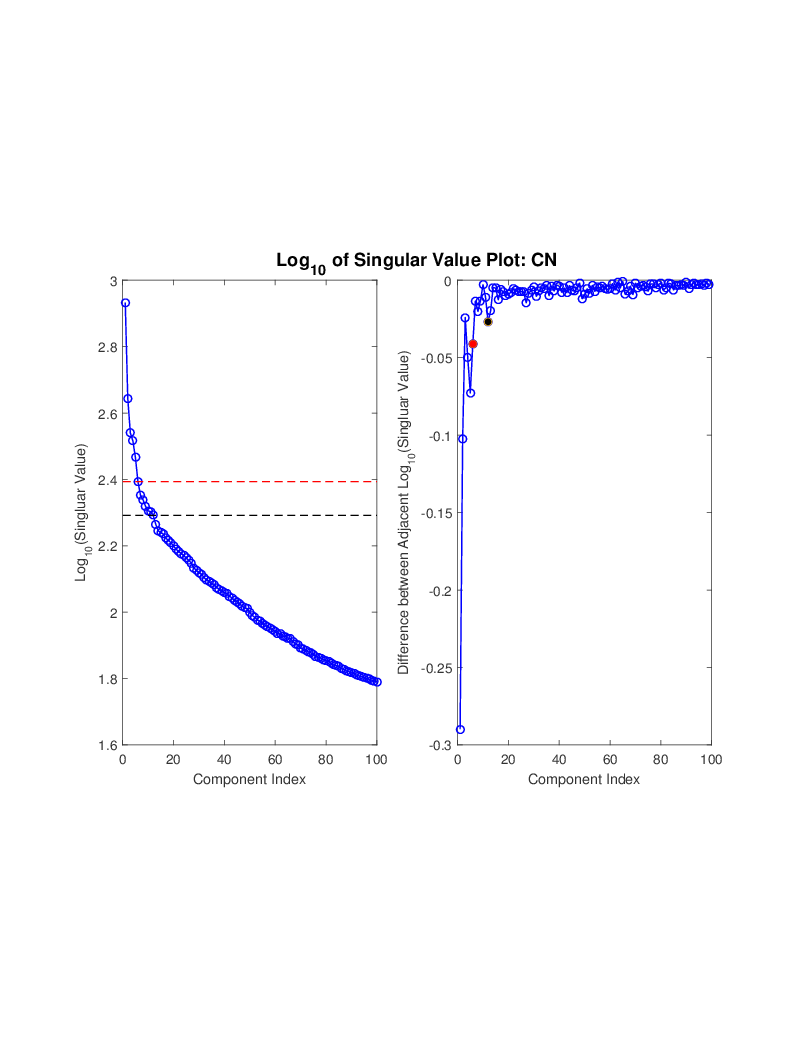 Suggested Rank： 6 / 12
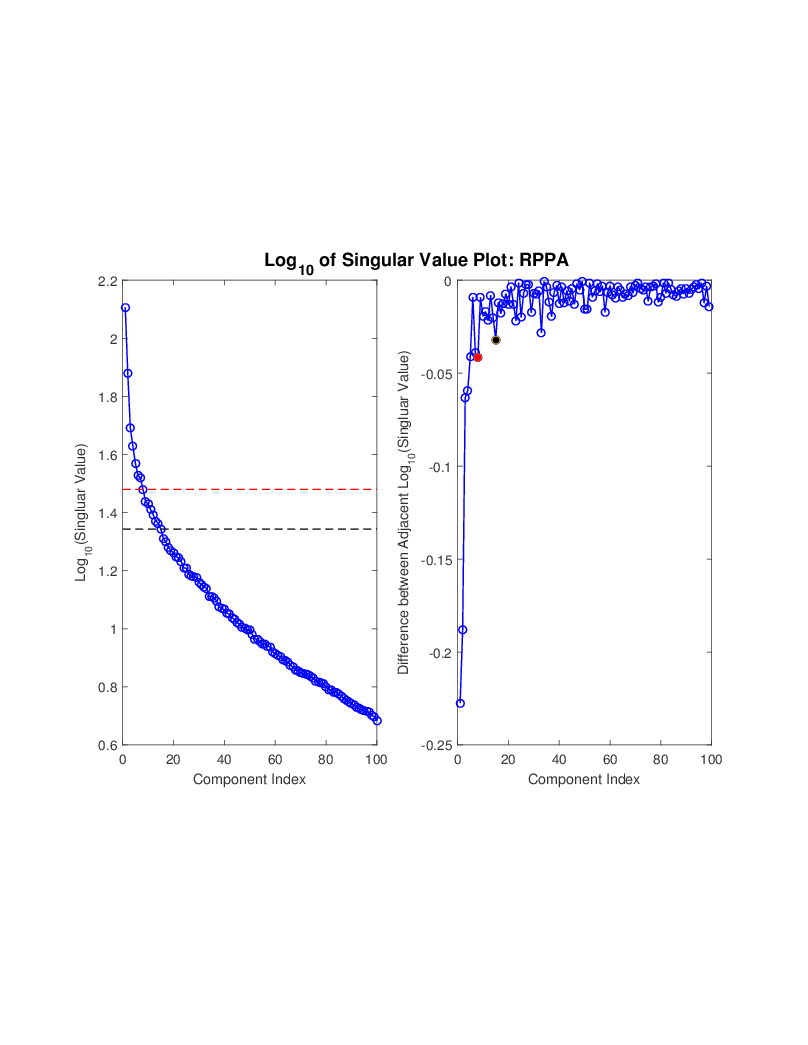 Suggested Rank： 8 / 15
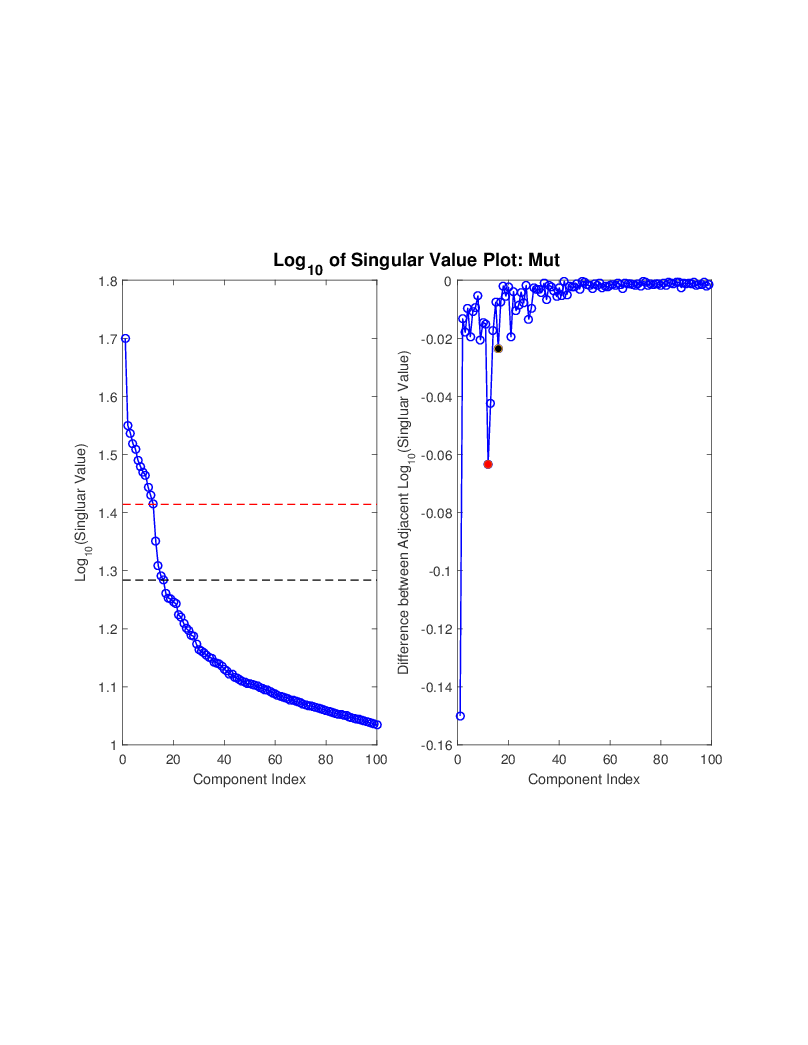 Suggested Rank： 12 / 16
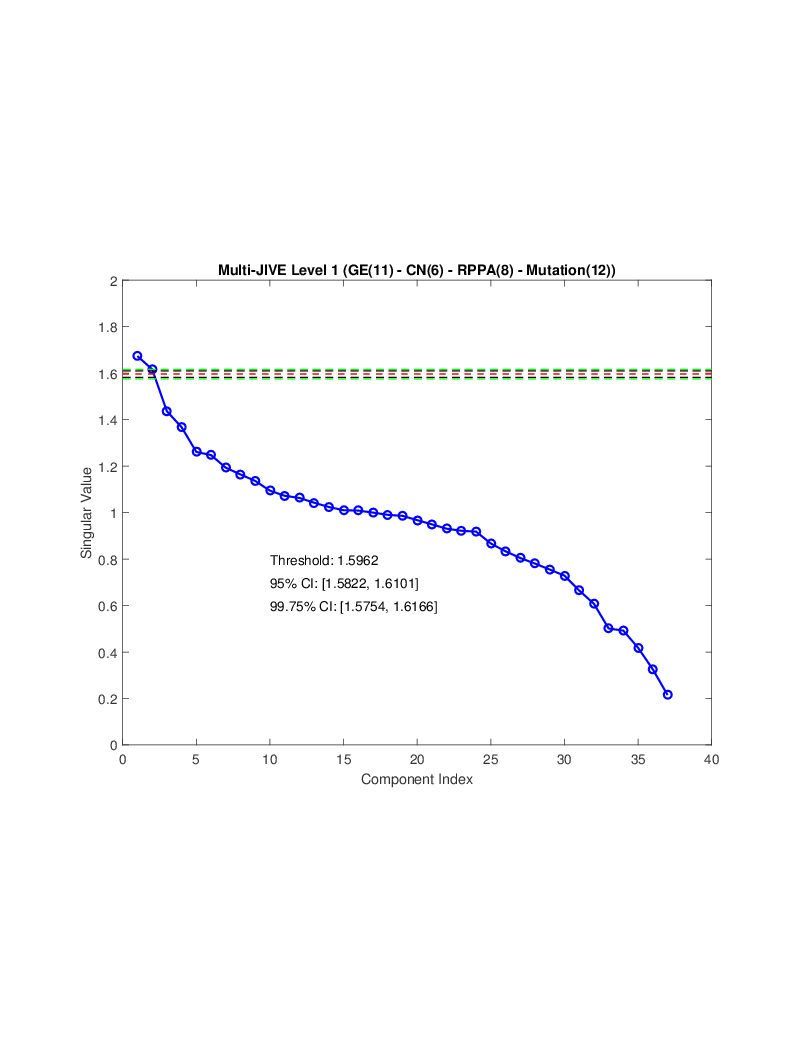